CARDIAC AMYLOIDOSIS
CHAIR PERSON – DR.SAM JACOB
ASST PROFESSOR
PRESENTER - DR.HARIKISHORE 
SR CARDIOLOGY
REFERENCES
Braunwald’s Heart diseases, a textbook  of Cardiovascular Medicine ,12th ed
Hurst’s The Heart,15th ed
Mohan B, Singh S, Tandon R, Batta A, Singal G, Singh G, Singh B, Goyal A, Chhabra ST, Naved K, Jain A, Wander GS. Clinical profile of patients with cardiac amyloidosis in India. Indian Heart J. 2023 Jan-Feb;75(1):73-76. doi: 10.1016/j.ihj.2022.12.006. Epub 2022 Dec 23. PMID: 36572145; PMCID: PMC9986727
Gertz M, Adams D, Ando Y, Beirão JM, Bokhari S, Coelho T, Comenzo RL, Damy T, Dorbala S, Drachman BM, Fontana M, Gillmore JD, Grogan M, Hawkins PN, Lousada I, Kristen AV, Ruberg FL, Suhr OB, Maurer MS, Nativi-Nicolau J, Quarta CC, Rapezzi C, Witteles R, Merlini G. Avoiding misdiagnosis: expert consensus recommendations for the suspicion and diagnosis of transthyretin amyloidosis for the general practitioner. BMC Fam Pract. 2020 Sep 23;21(1):198. doi: 10.1186/s12875-020-01252-4. PMID: 32967612; PMCID: PMC7513485.
Falk RH, Alexander KM, Liao R, Dorbala S. AL (Light-Chain) Cardiac Amyloidosis: A Review of Diagnosis and Therapy. J Am Coll Cardiol. 2016 Sep 20;68(12):1323-41. doi: 10.1016/j.jacc.2016.06.053. PMID: 27634125.
Hartnett J, Jaber W, Maurer M, Sperry B, Hanna M, Collier P, Patel DR, Wazni OM, Donnellan E. Electrophysiological Manifestations of Cardiac Amyloidosis: JACC: CardioOncology State-of-the-Art Review. JACC CardioOncol. 2021 Oct 19;3(4):506-515
Dorbala S, Ando Y, Bokhari S, Dispenzieri A, Falk RH, Ferrari VA, Fontana M, Gheysens O, Gillmore JD, Glaudemans AWJM, Hanna MA, Hazenberg BPC, Kristen AV, Kwong RY, Maurer MS, Merlini G, Miller EJ, Moon JC, Murthy VL, Quarta CC, Rapezzi C, Ruberg FL, Shah SJ, Slart RHJA, Verberne HJ, Bourque JM. ASNC/AHA/ASE/EANM/HFSA/ISA/SCMR/SNMMI expert consensus recommendations for multimodality imaging in cardiac amyloidosis: Part 1 of 2-evidence base and standardized methods of imaging. J Nucl Cardiol. 2019 
Ruberg, F, Grogan, M, Hanna, M. et al. Transthyretin Amyloid Cardiomyopathy: JACC State-of-the-Art Review. J Am Coll Cardiol. 2019 Jun, 73 (22) 2872–2891.
Donnelly, Joseph P and Mazen Hanna. “Cardiac amyloidosis: An update on diagnosis and treatment.” Cleveland Clinic Journal of Medicine 84 (2017): 12 - 26.
TOPICS
NOMENCLATURE
AMYLOID- name derived from latin ‘amylum’ (starch)

RUDOLF VIRCHOW- FATHER OF MODERN pATHOLOGY, 1854

‘A’ for Amyloid, followed by precursor protein abbreviation
What is Cardiac Amyloidosis?
Libby P, Bonow RO, Mann DL, Tomaselli GF, Bhatt DL, Solomon SD, eds. Braunwald's Heart Disease: A Textbook of Cardiovascular Medicine. 12th ed. Philadelphia, PA: Elsevier; 2022:chap 52.
EPIDEMIOLOGY
Libby P, Bonow RO, Mann DL, Tomaselli GF, Bhatt DL, Solomon SD, eds. Braunwald's Heart Disease: A Textbook of Cardiovascular Medicine. 12th ed. Philadelphia, PA: Elsevier; 2022:chap 52.
What are the numbers in India?
Limited data exists on patients with cardiac amyloidosis (CA) in India, due to under-diagnosis and late presentation.
Single centre data from 13 patients over a 4 year period with a median age of 65 years
At the end of the follow up period, 46% patients died, with 30% of the overall cohort dead within six months. 
Among the survivors, 71% continue to have NYHA grade III/IV symptoms. 

			Mohan B, Singh S, Tandon R et al, Indian Heart J. 2023 Jan-Feb;75(1):73-76
Medical records were screened starting from 1987 up to 2019 and patients with histopathological diagnosis of CA were identified
40 patients were enrolled, out of which 26 (65%) were males
Median age at presentation was 51 years with a range of 33–65 years
Median survival from diagnosis was 2.1 years

				
					Journal of the Practice of Cardiovascular Sciences 7(2):p 121-127, May–Aug 2021.
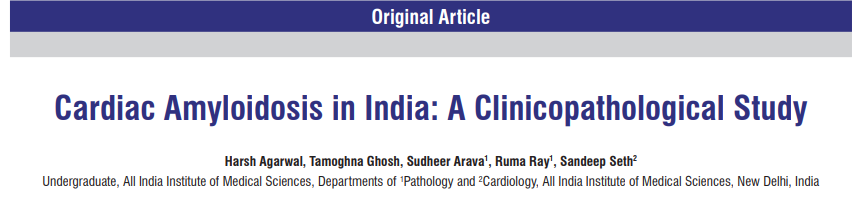 PATHOBIOLOGY
AMYLOIDOSIS
AL Amyloidosis
ATTR Amyloidosis
Protein : Immunoglobulin light chain

Protein factory: Plasma cells in bone marrow
Protein: Transthyretin

Protein factory: Liver
[Speaker Notes: Transthyretin also produced in choroid plexus & retina. It is a transport protein for thyroxine & retinol (vitamin-A)]
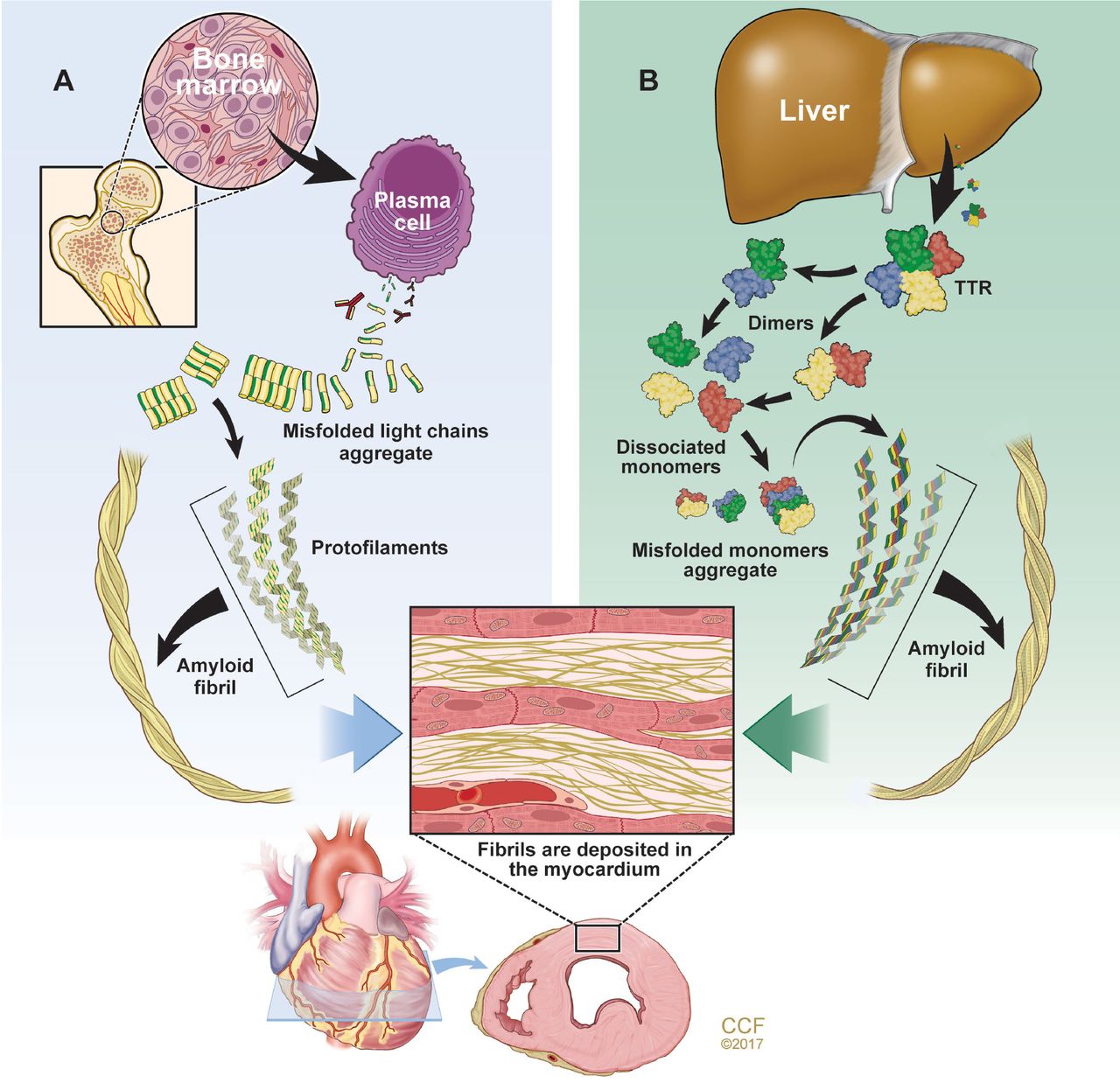 AL AMYLOIDOSIS
ATTR AMYLOIDOSIS
[Speaker Notes: MC organ affected by AL amyloidosis is Heart]
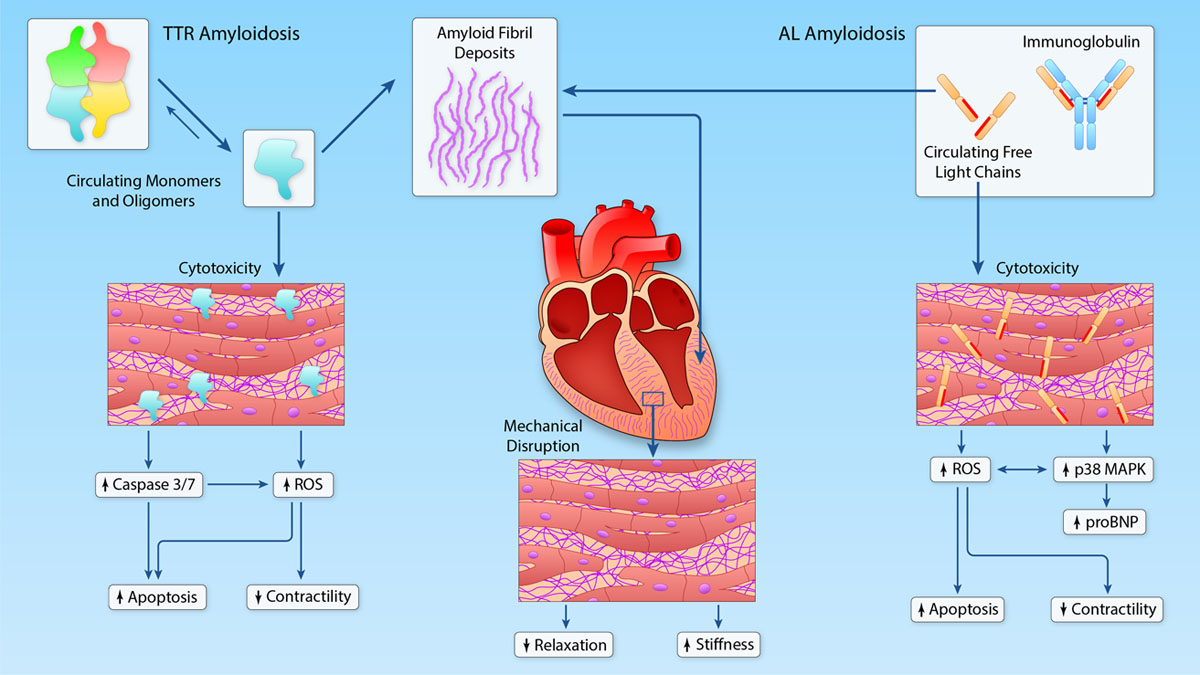 How does this condition affect heart?
Thickening of heart walls.
Disruptions in your heart’s electrical system
Amyloid buildup
Libby P, Bonow RO, Mann DL, Tomaselli GF, Bhatt DL, Solomon SD, eds. Braunwald's Heart Disease: A Textbook of Cardiovascular Medicine. 12th ed. Philadelphia, PA: Elsevier; 2022:chap 52.
CLINICAL FEATURES
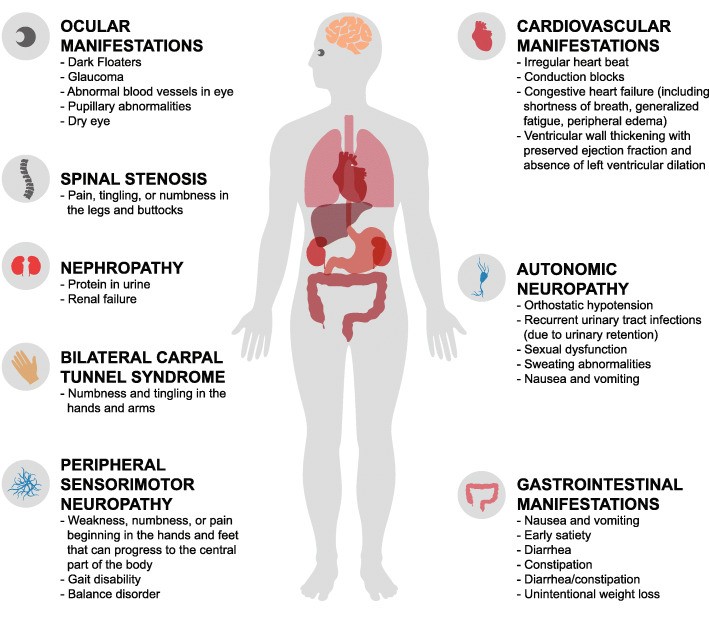 ATTR
Gertz M, BMC Fam Pract. 2020
[Speaker Notes: Carpel Tunnel Syndrome- this can be an early warning sign 7 -8 years before this condition otherwise becomes apparent]
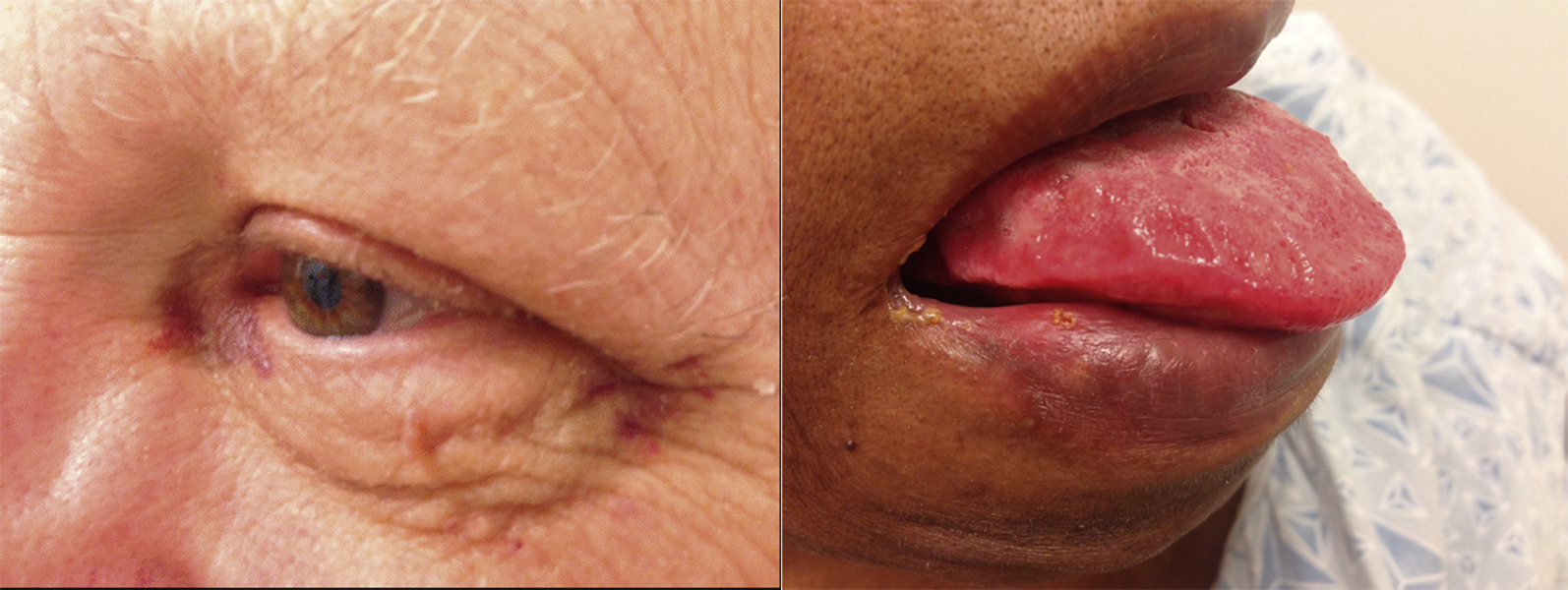 AL
10%
PATHOGNOMIC
Falk, Jacc 2016, Sep, 68 (12) 1323–1341
OTHER CLINICAL FINDINGS
BP- Frequently Low, Postural hypotension 
JVP-  inspiratory rise (Kussmaul sign), Prominent V waves may be seen in the pulmonary capillary wedge tracings in the absence of significant mitral regurgitation
HEART SOUND- 4th heart sound > 3rd heart sound
ATRIAL ARRYTHMIA- Initial manifestation (all except AL amyloidosis)
VALVULAR DYSFUNCTION - rarely severe, although on occasion, tricuspid regurgitation can be severe
HEPATOMEGALY- Soft (Congestive), Hard (Infiltrative)
														Falk, Jacc 2016, Sep, 68 (12) 1323–1341
[Speaker Notes: The blood pressure in suspected cardiac amyloidosis is frequently low, due to a combination of reduced cardiac output and low peripheral tone. It should always be measured both supine and standing, because autonomic nervous system dysfunction may manifest as significant postural hypotension.]
ELECTROPHYSIOLOGIC MANIFESTATION
Hartnett J et al JACC CardioOncol. 2021
1. AF- 70% (MC)

2. AV Nodal disease:
1st deg AV block (MC), High Grade AV block 
QRS ≥120 ms – elevated risk of AV block
Pacemaker requirement : ATTRwt-CA > ATTRv-CA >AL-CA
BV pacing > single chamber (RV pacing)

3. VENTRICULAR ARRYTHMIAS:
Mechanism:
patchy amyloid fibril infiltration within the ventricular myocardium along with microvascular
      ischemia leading to the development of anatomical re-entrant circuits
amyloid cytotoxicity to ventricular myocardial cells
AL-CA > ATTR-CA

4.  SINUS NODE DYSFUNCTION (Un common)
															
																Hartnett J et al JACC CardioOncol. 2021
[Speaker Notes: 1.Progression of conduction system disease is common and often leads to increased right ventricular (RV) pacing burden with time
2.Despite the high prevalence of conduction disease in CA and the predisposition
for amyloid to deposit in the atria, SND in CA is not well studied]
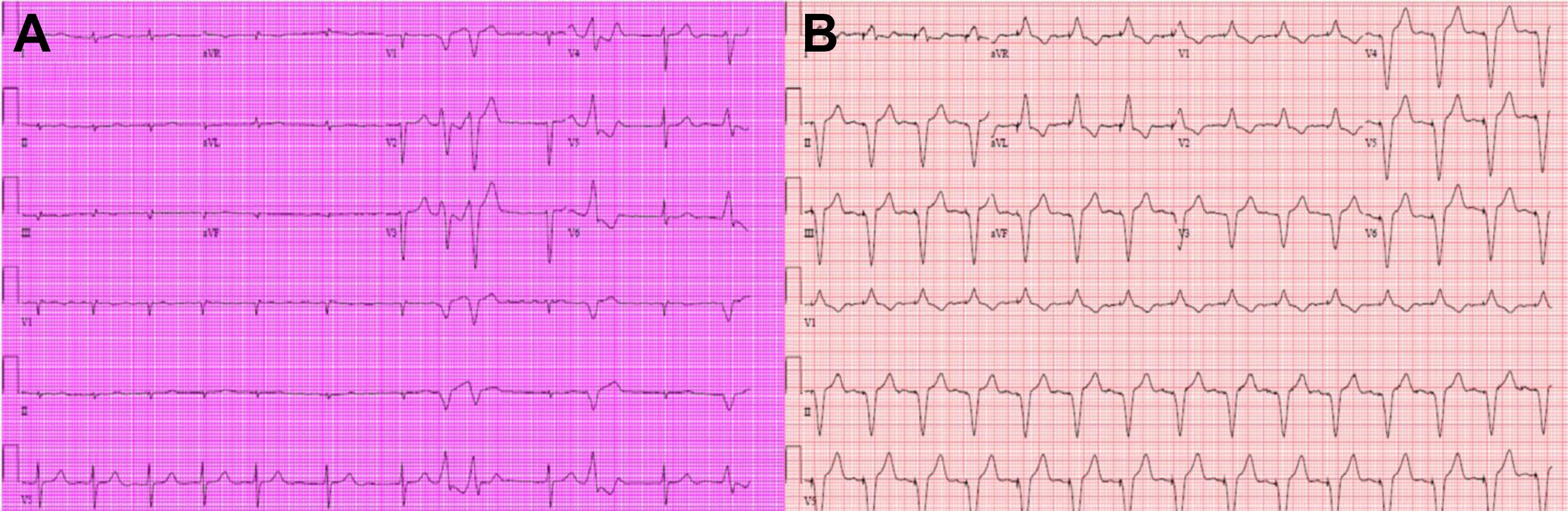 D
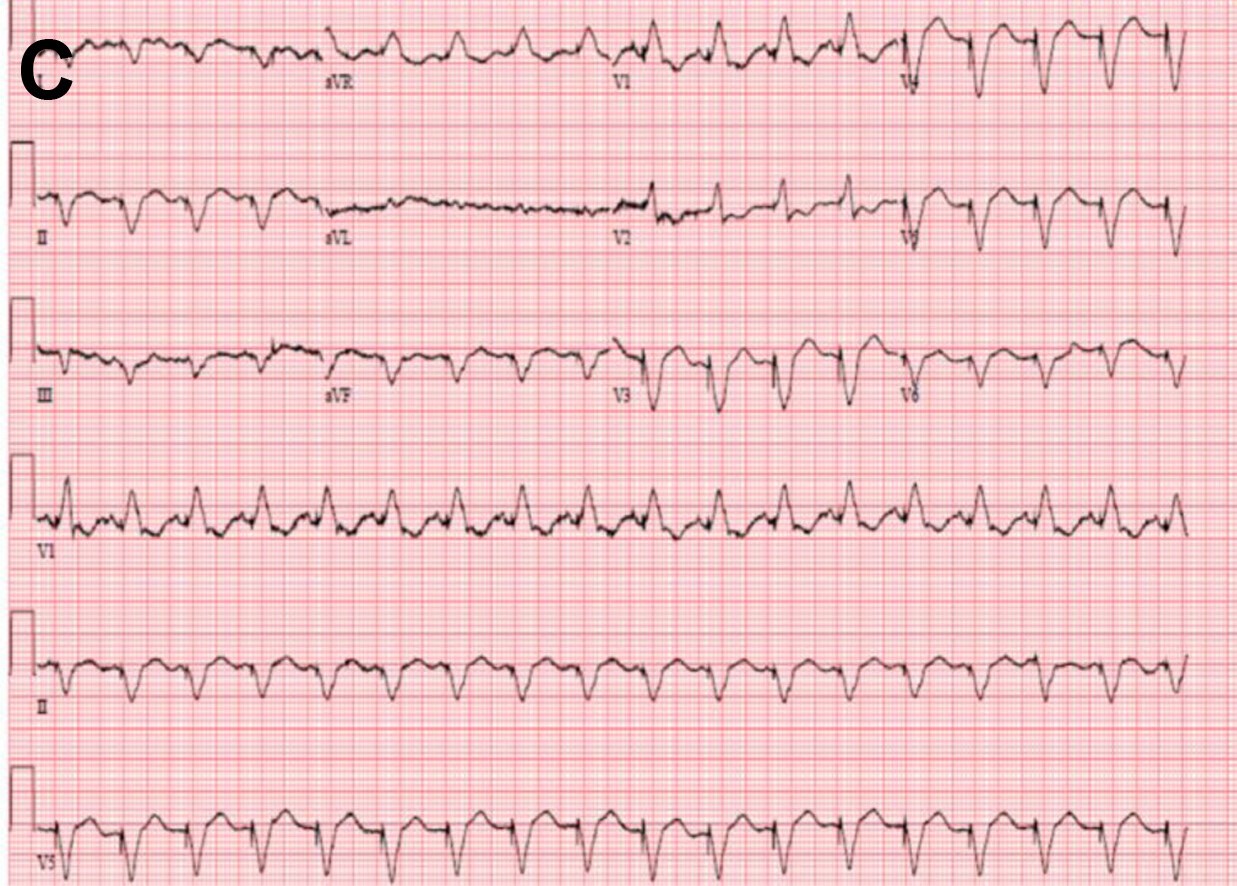 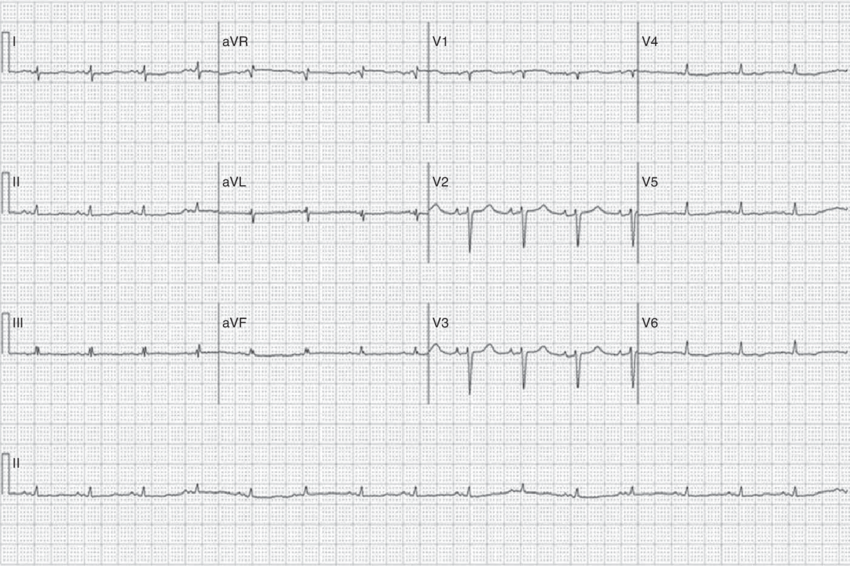 [Speaker Notes: (A) atrial Fibrillation, (B) right ventricular apical pacing, and (C)biventricular pacing (D) low voltage and pseudo-infarct pattern]
DIAGNOSIS
QUICK TIP:
ENDOMYOCARDIAL BIOPSY (GOLD STANDARD)- Not necessary
ECHOCARDIOGRAPHY WITH STRAIN IMAGING & CARDIOVASCULAR MAGNETIC RESONANCE (CMR) can identify patterns strongly suggestive of CA
Nuclear imaging with bone-seeking tracers (PYP & DPD&HMDP)- ATTR amyloidosis & no evidence of a plasma cell disorder by blood or urine testing
Genotyping of TTR is essential in cases of confirmed ATTR
[Speaker Notes: Technetium-based compounds (pyrophosphate [Tc-PYP], diphosphono-1,2-propanodicarboxylic acid [Tc-DPD], and hydroxymethylene diphosphonate [Tc-HMDP])]
LAB TESTING:
BNP or NT-pro-BNP
Troponin I or Troponin T
Prealbumin (TTR)
Serum free light chains (kappa & lambda)
Serum immunofixation electrophoresis 
Renal function panel
ENDOMYOCARDIAL BIOPSY
100% sensitive & specific
biopsy specimens are collected from multiple sites (≥4 are recommended)
[Speaker Notes: (A) Autopsy specimen reveals biventricular thickening, biatrial dilatation, and thickening of both mitral and tricuspid valves. (B) Hemotoxylin and eosin staining showing diffuse amyloid deposition. (C) Characteristic apple green birefringence on polarized light microscopy. (D) Immunohistochemistry for typing of amyloid. Mass spectrometry (not illustrated) can also be performed for typing and is considered the gold standard.]
ECHO:
[Speaker Notes: (a) (parasternal long axis) and (b) (parasternal short axis) demonstrate increased LV wall thickness with a sparkling texture of the myocardium (yellow arrows) in a patient with primary (AL) cardiac amyloidosis. Also, note the small pericardial effusion (white arrows), which is often seen in patients with cardiac amyloidosis. (c) (apical 4-chamber view) demonstrates increased biventricular wall thickness, biatrial enlargement, and increased thickening of the interatrial septum (yellow arrow) and mitral valve leaflets (white arrow) in a patient with wild-type transthyretin cardiac amyloidosis.
(d) Tissue Doppler imaging (TDI) tracing taken at the septal mitral annulus in a patient with ATTR cardiac amyloidosis. The TDI tracings shows the “5-5-5” sign (s’ [systolic], e’ [early diastolic], and a’ [late (atrial) diastolic] tissue velocities are all < 5 cm/s), which is seen in patients with more advanced cardiac amyloidosis. The dotted lines denote the 5 cm/s cut-off for systolic and diastolic tissue velocities. In addition to the decreased tissue velocities, isovolumic contraction and relaxation times (IVCT and IVRT, respectively) are increased and ejection time (ET) is decreased, findings also seen in patients with cardiac amyloidosis especially as the disease becomes more advanced, normal : IVRT – 94 ms, IVCT-36 , ET-286]
SPECKLE TRACKING ECHOCARDIOGRAPHY
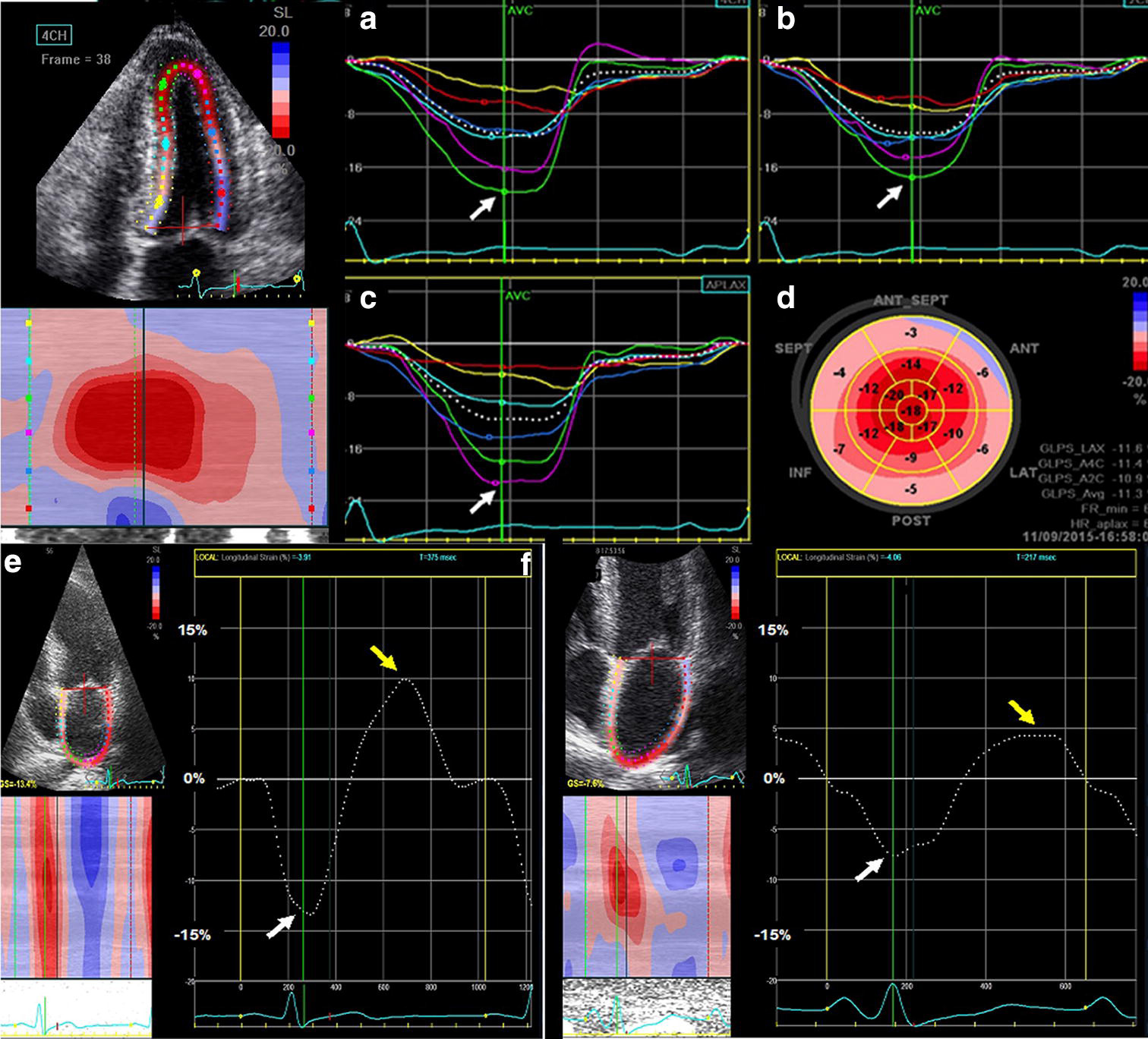 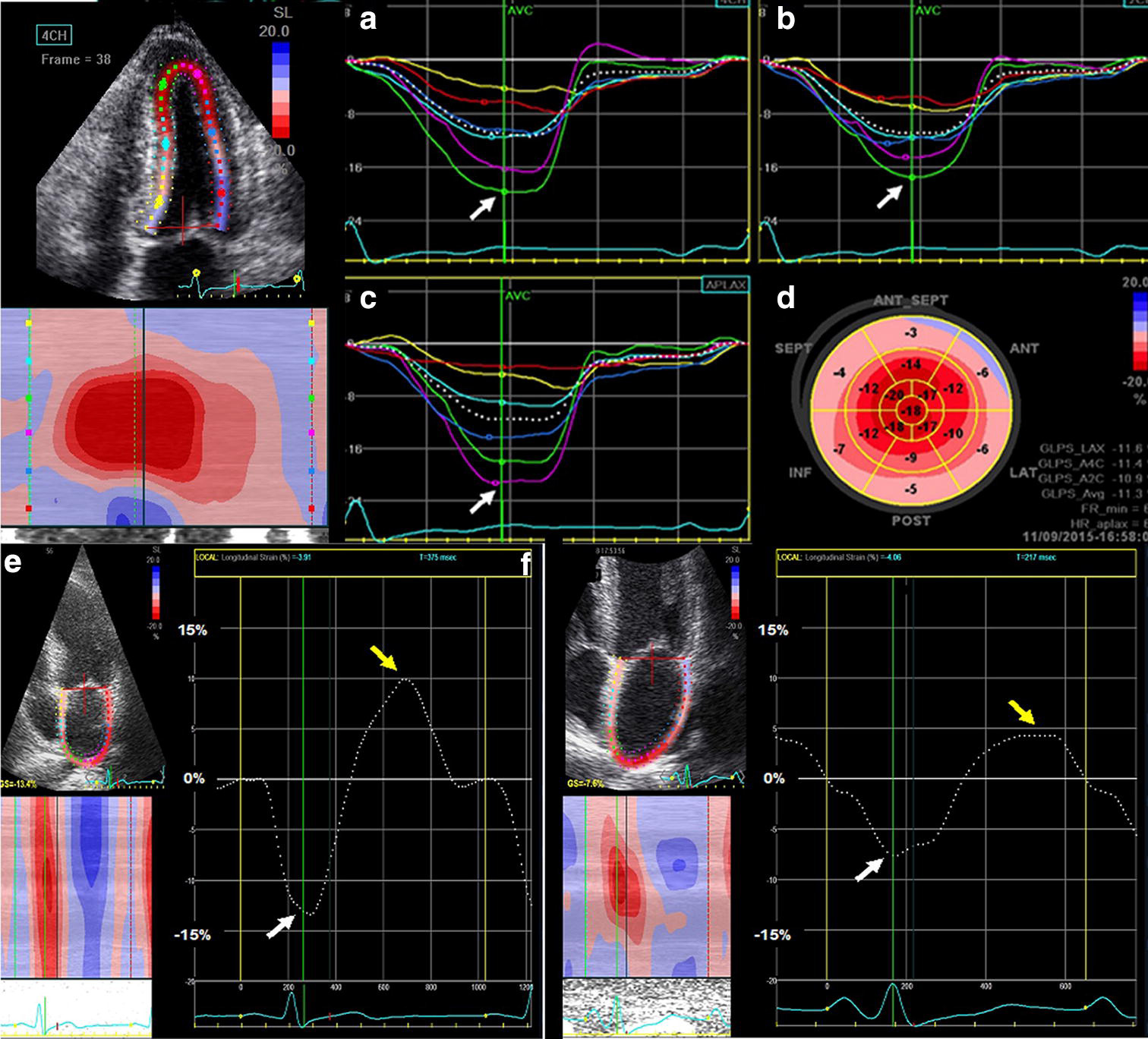 [Speaker Notes: (a) (apical 4-chamber view), all show abnormal longitudinal strain in the basal and mid segments with relative preservation in the apical segments (purple and green curves, white arrows) in a patient with ATTRv cardiac amyloidosis. (b) shows the corresponding bullseye map of the longitudinal strain pattern throughout the left ventricle with the “cherry-on-the-top” sign (red denotes normal longitudinal strain at the apex and pink/blue denotes abnormal longitudinal strain at the mid/basal left ventricle)]
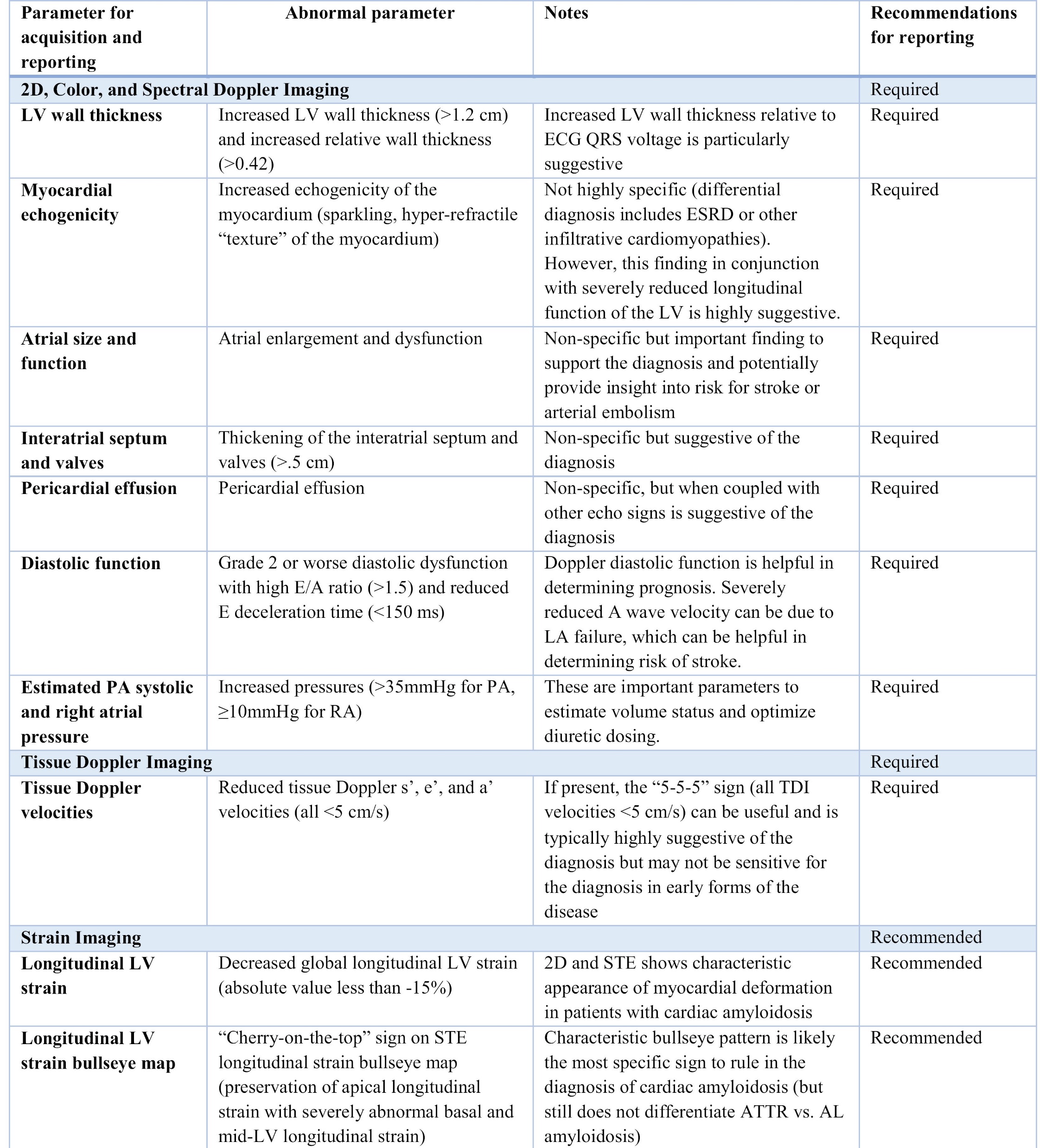 Dorbala S et al J Nucl Cardiol. 2019
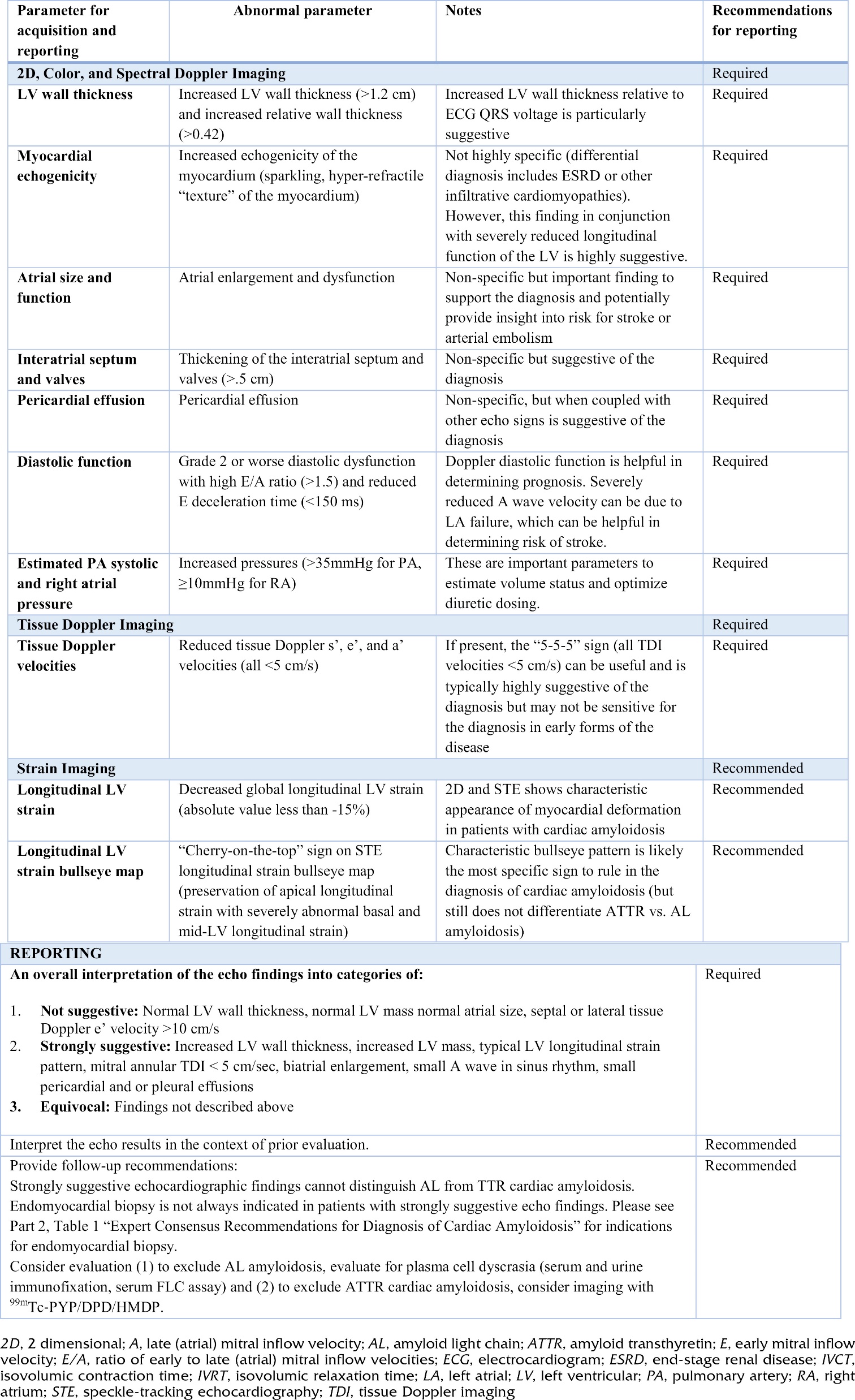 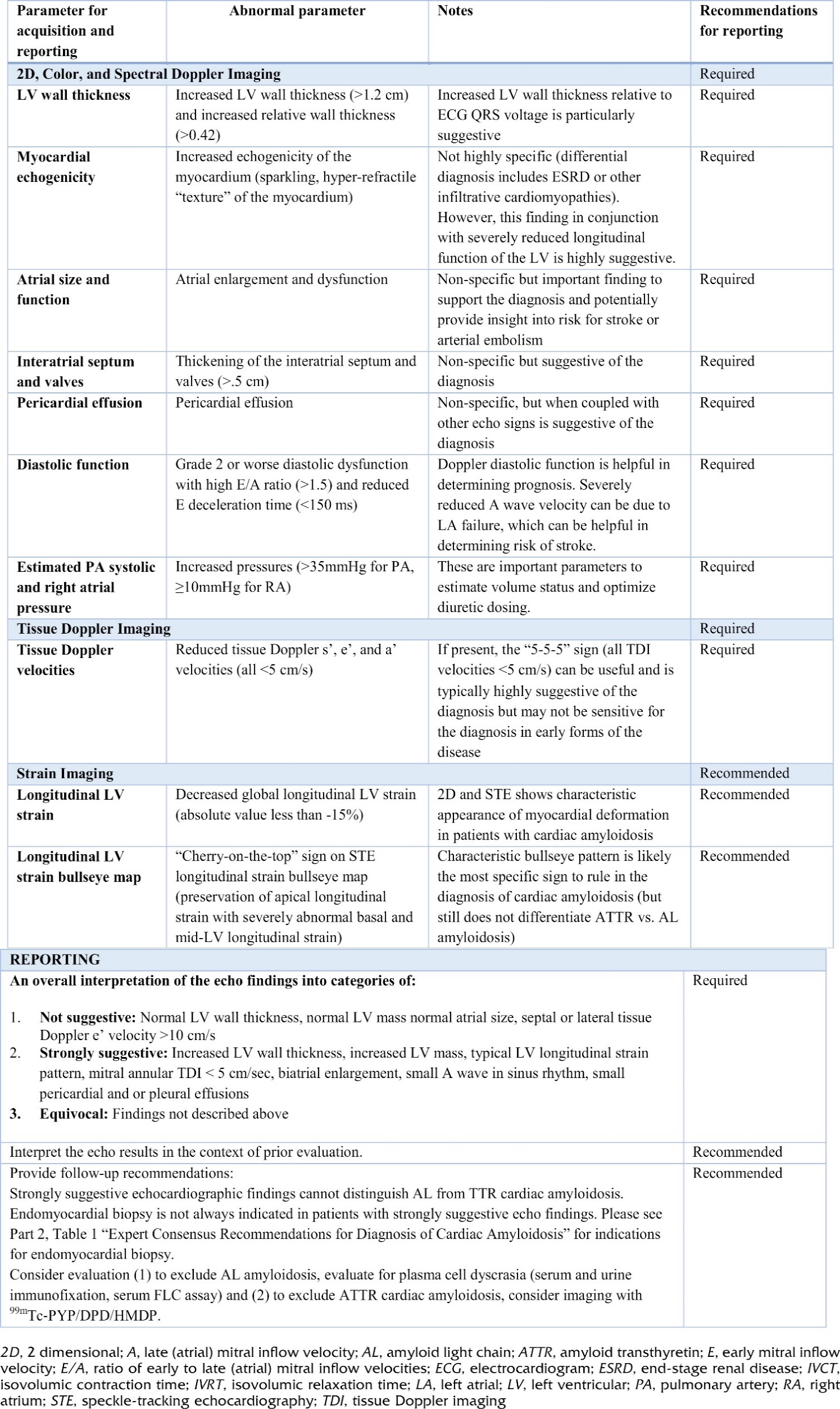 Dorbala S et al J Nucl Cardiol. 2019
CMR
[Speaker Notes: Images shown include 4-chamber cine, corresponding LGE image with phase-sensitive reconstruction, native T1 maps, and extracellular volume (ECV) maps in 3 patients with cardiac transthyretin amyloidosis. The patient with no LGE has normal native T1 and ECV maps; the patient with subendocardial LGE had borderline T1 values and high ECV values; and in the patient with transmural LGE, very high native T1 values and very high ECV values were seen]
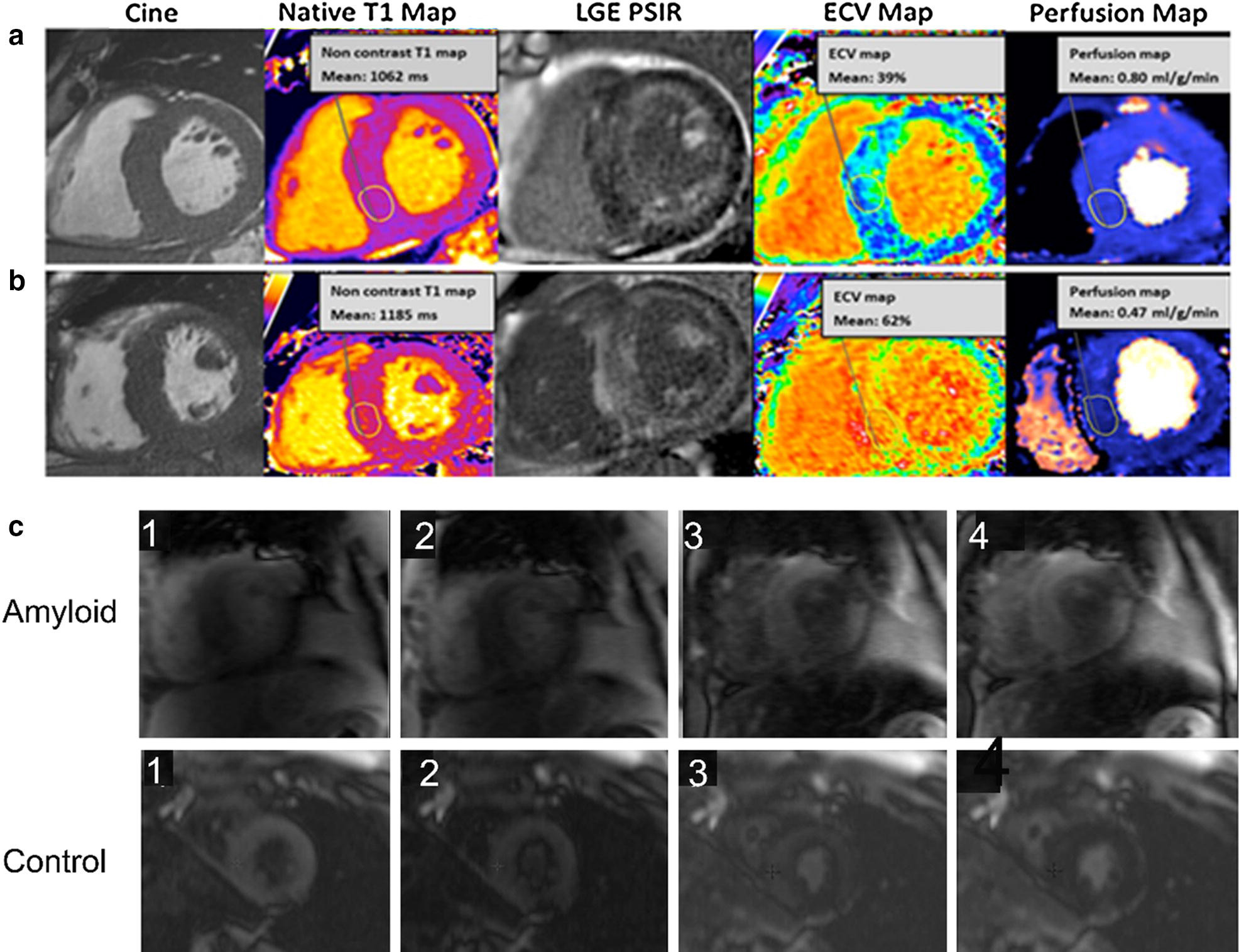 [Speaker Notes: Two patients [upper and lower row, (a) and (b)] with cardiac amyloidosis: similar mass (cine), but significantly different amyloid burden, with the patient at the bottom (b) showing a significant higher amyloid burden (higher native T1, higher ECV, transmural LGE) and lower myocardial resting perfusion (also, after adjusting for ECV expansion). (c) Inversion scout images in two patients, upper row amyloid, lower row non-amyloid control. These images show a distinct pattern of myocardial and blood pool nulling. In the non-amyloid subject, the blood pool nulls prior to myocardium; in contrast, in the subject with cardiac amyloidosis, the myocardium nulls prior to the blood pool]
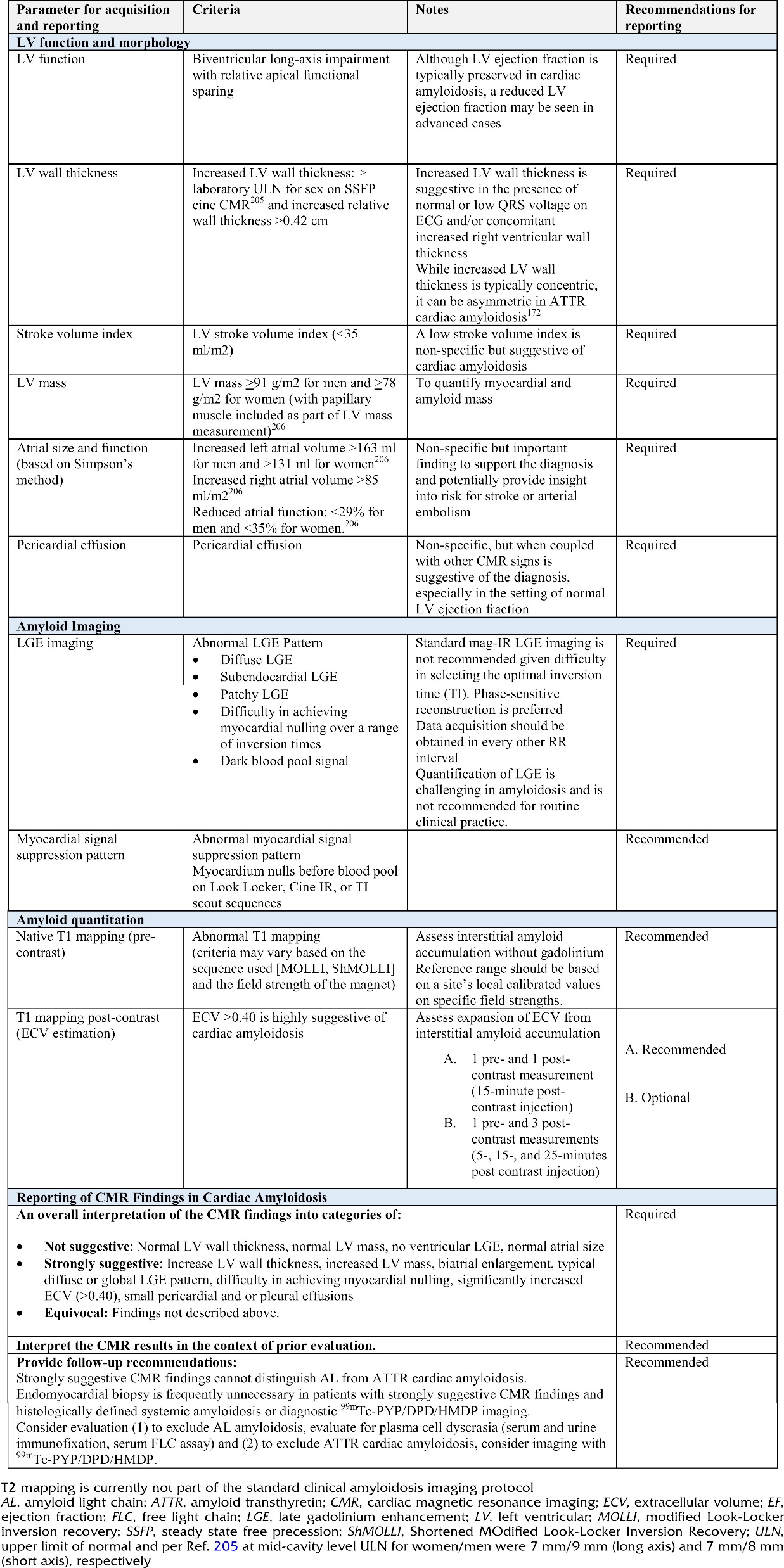 99mTc-PYP/DPD/HMDP imaging
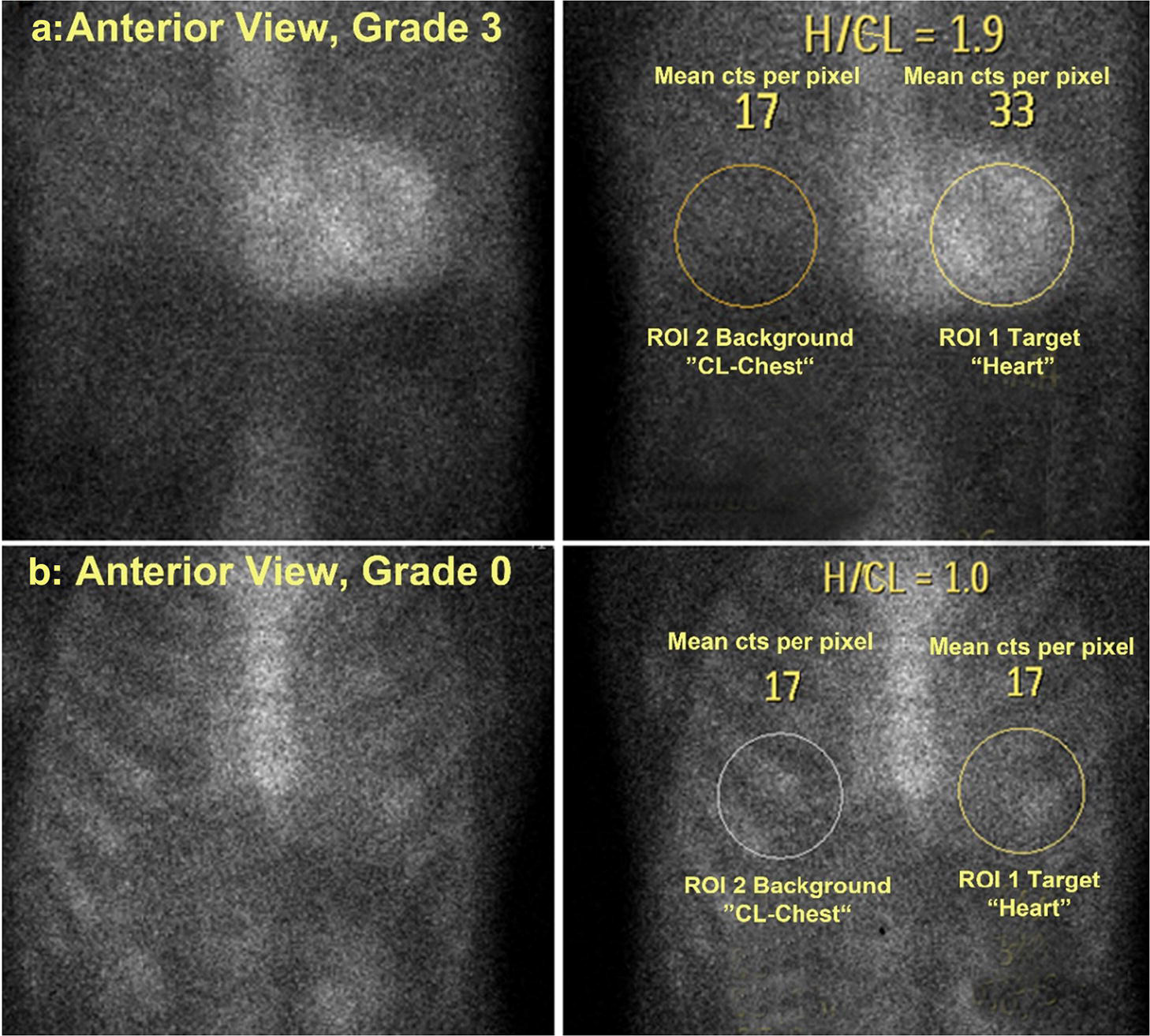 99m
[Speaker Notes: Anterior planar chest views one hour after injection of 99mTc-PYP a patient with Grade 3 (a), and Grade 0 (b) 99mTc-PYP uptake. On the right are the corresponding H/CL (heart/contralateral lung) lung-ratio methodology with measurement of mean counts per pixel for target (heart) and background (contralateral chest). As shown in this figure, the ROI’s (region of interest) should be positioned to minimize overlap with sternal or focal rib uptake and maximize coverage of the heart without including adjacent lung]
Perugini grading scale
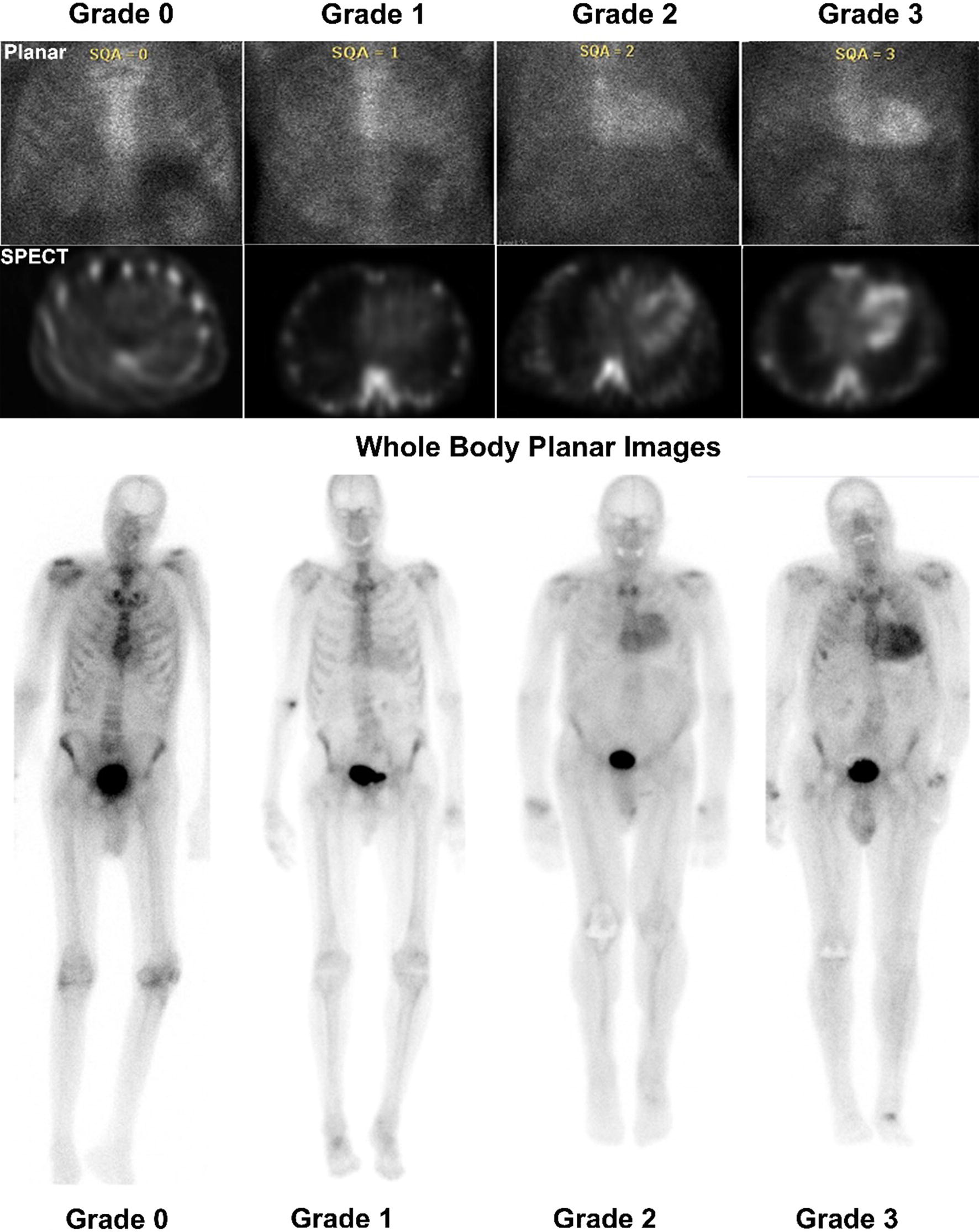 [Speaker Notes: Anterior planar chest images (Top row), SPECT cardiac imaging (Middle row) and planar whole-body imaging (Bottom row). Cardiac uptake is visually compared with surrounding ribs for a visual grading score as described in Table 5. Images with Grade 0, Grade 1, Grade 2, and Grade 3 myocardial uptake of 99mTc-PYP are shown.]
1 HR APPROACH	- H/CL ratio of ≥ 1.5 – ATTR
3 HR APPROACH	- Grade 2 or 3 - ATTR
SPECT imaging 	- differentiate myocardial uptake from blood pool or 						  				  overlying bone uptake. 
Diffuse uptake 	- cardiac amyloidosis
Focal uptake 	- early cardiac amyloidosis , acute or subacute MI
ATTR CA:
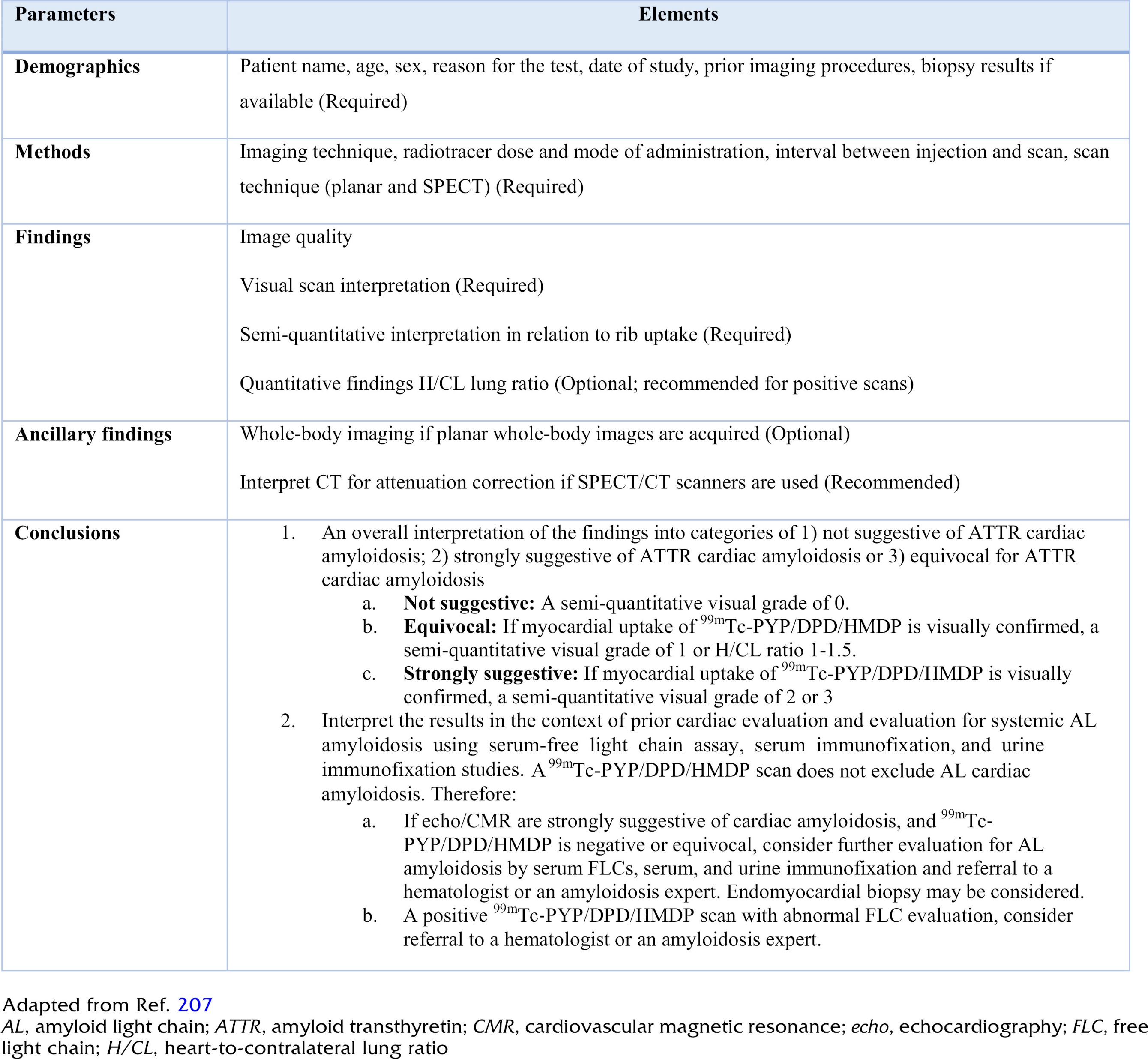 DIAGNOSTIC ALGORITHM
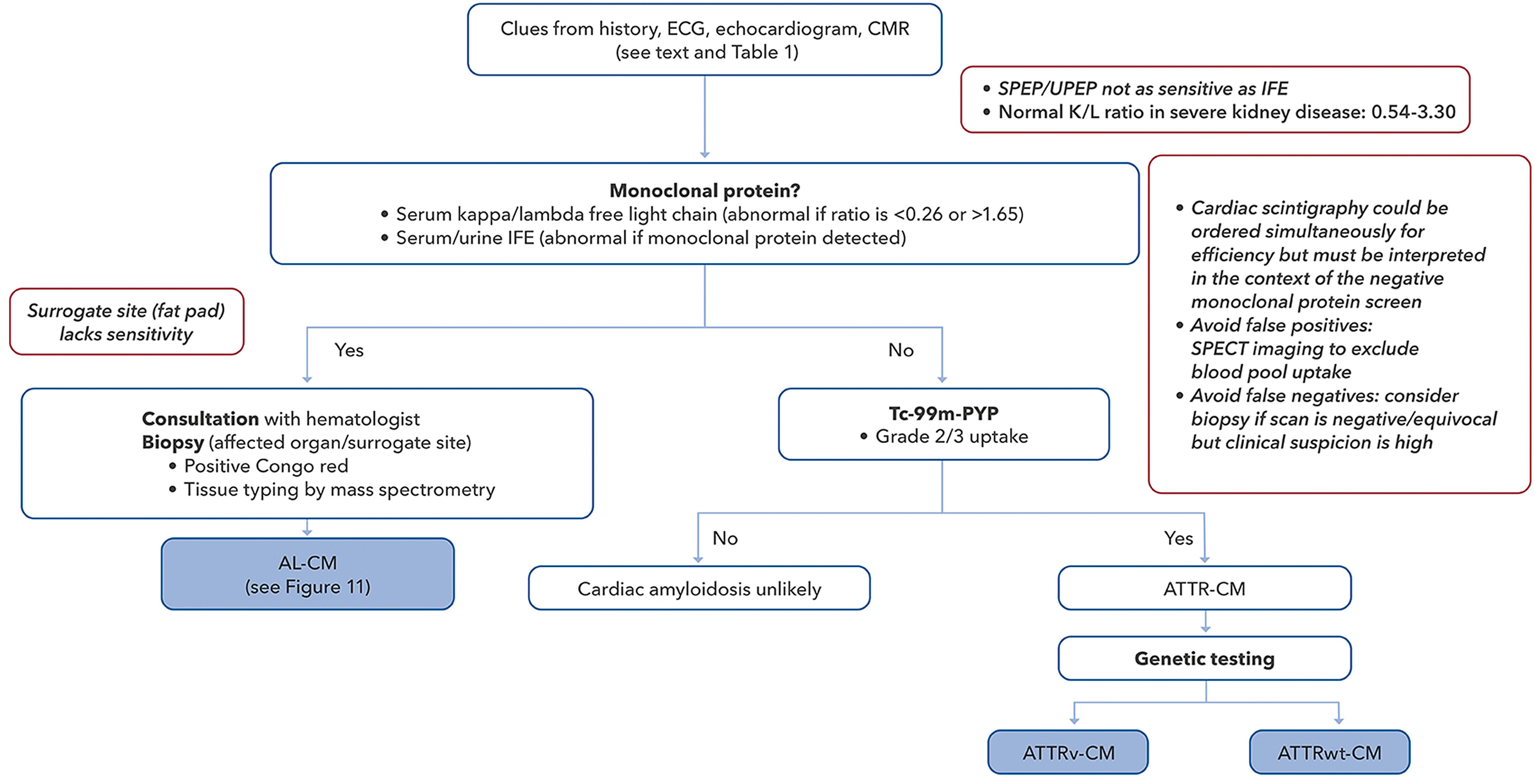 Kittleson, M, Ruberg, F. et al. 2023 ACC Expert Consensus Decision Pathway
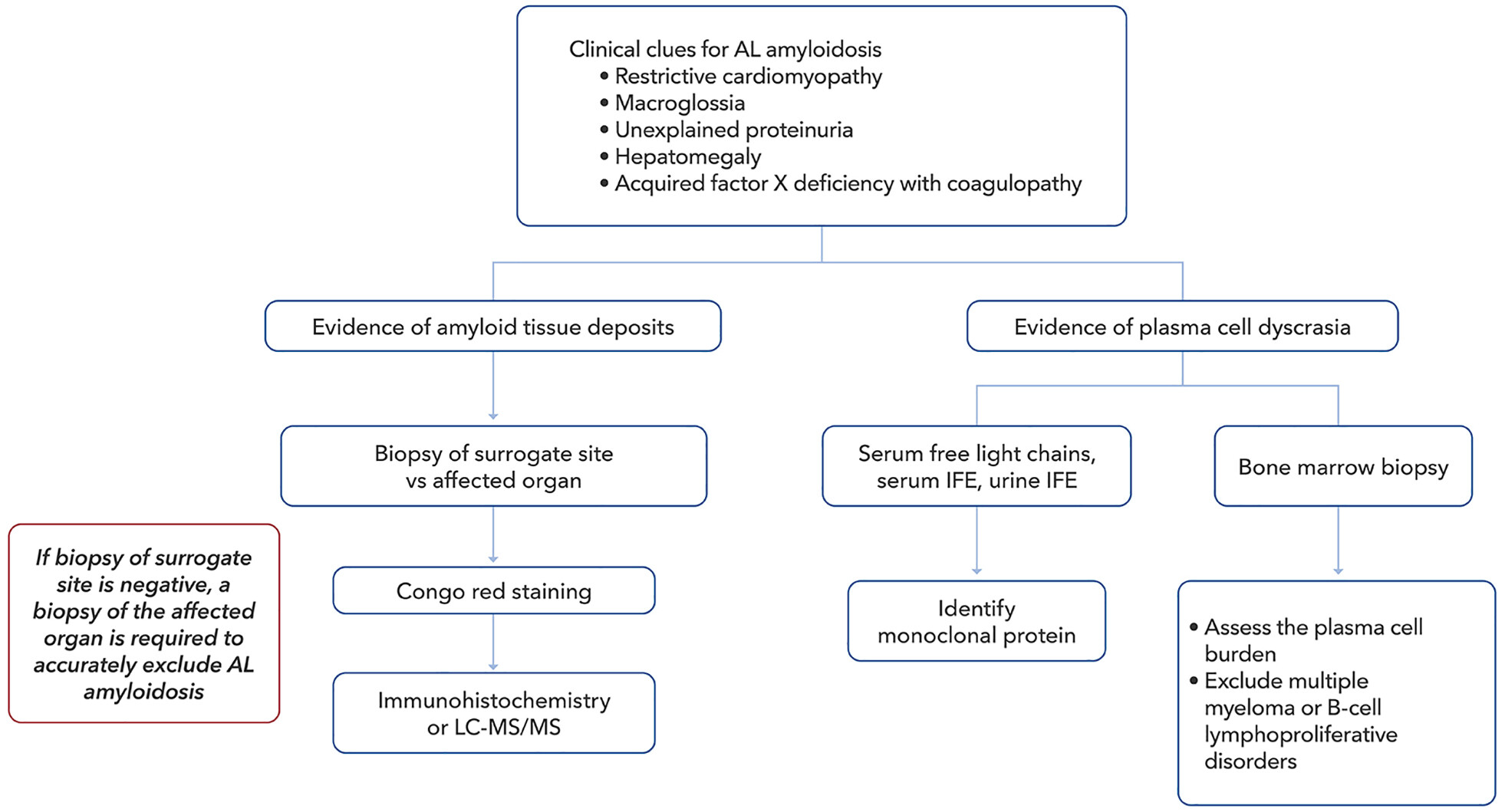 Kittleson, M, Ruberg, F. et al. 2023 ACC Expert Consensus Decision Pathway
[Speaker Notes: AL = amyloid monoclonal immunoglobulin light chain; IFE = immunofixation electrophoresis; LC-MS/MS = liquid chromatography with tandem mass spectrometry.]
TREATMENT
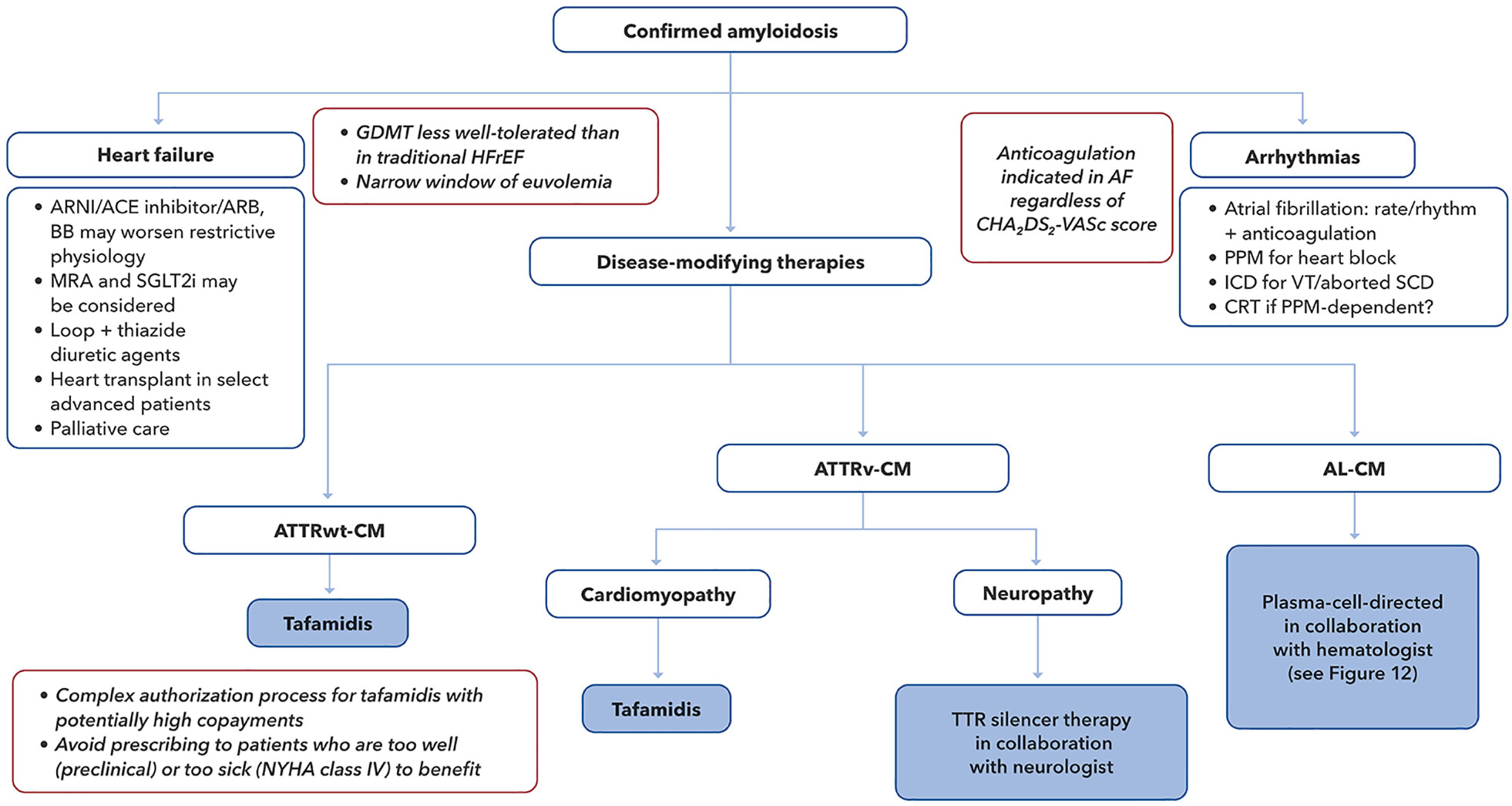 QUICK TIP: SYMPTOM MANAGEMENT
CHF- Loop diuretic, MRA (no guideline based recommendations for RAAS antagonists & Beta blockers) 
Arrythmia is common in ATTR-CA (particularly AF) with a high rate of intra cardiac thrombi
Permanent Pacing – ATTR-CA (MC)
Role of Defibrillators- for primary prevention- not well defined
Heart transplantation- class D heart failure (outcomes similar to non-amyloid cardiomyopathy)
[Speaker Notes: BETA BLOCKERS- Physiological changes include alterations in the pressure-volume relationships with abnormal passive ventricular filling and altered ventricular-vascular coupling,76 resulting in reduced stroke volume, greater dependence on heart rate to maintain cardiac output, and inability to augment cardiac output in response to vasodilation
ARNI/ARB/ACE I- poorly tolerated due to vasodilation, particularly in patients with underlying autonomic orthostatic hypotension]
ATRIAL FIBRILLATION
Anticoagulation- regardless of the CHA2DS2-VASc risk score
TEE- to evaluate for LAA thrombus is necessary before cardioversion, regardless of the duration of anticoagulation before the procedure
NOAC vs WARFARIN- insufficient data
Contraindication for anticoagulation- LAA closure device
Rate control- Low dose betablockade (if tolerated without hypotension)
Rhythm control- Amiodarone
Refractory AF (difficult-to-manage heart rates or tachy-brady syndrome)- AV junctional ablation with PPI
ARRYTHMIA
biventricular pacing has been associated with improvements in NYHA functional class, LVEF, and mitral regurgitation severity
Bradycardia and complete AV block were common prior to PEA—suggesting prophylactic pacemaker rather than ICD insertion could offer a survival benefit in patients with severe AL-CA
cardiac biomarkers (troponin and N-terminal pro–B-type natriuretic peptide) and LVEF may be inversely correlated with Ventricular arrythmia risk
ICD- survival benefit?
Survival is often <1 year
SCD in these patients is often caused by PEA or asystole rather than ventricular arrythmias
High defibrillation thresholds caused by amyloid infiltration within the myocardial wall
AMYLOID SPECIFIC THERAPY
QUICK TIP:
AL-CA- DARATUMUMAB- first & only FDA approved
ATTR-CA- TTR silencers or stabilizers
Selection of treatment is dependent on the phenotype (cardiac vs neurologic), (hereditary vs sporadic), cost , patient preference
Current & future clinical trials include different silencing/ stabilizing agents as well as novel approaches to facilitate degradation of amyloid deposits
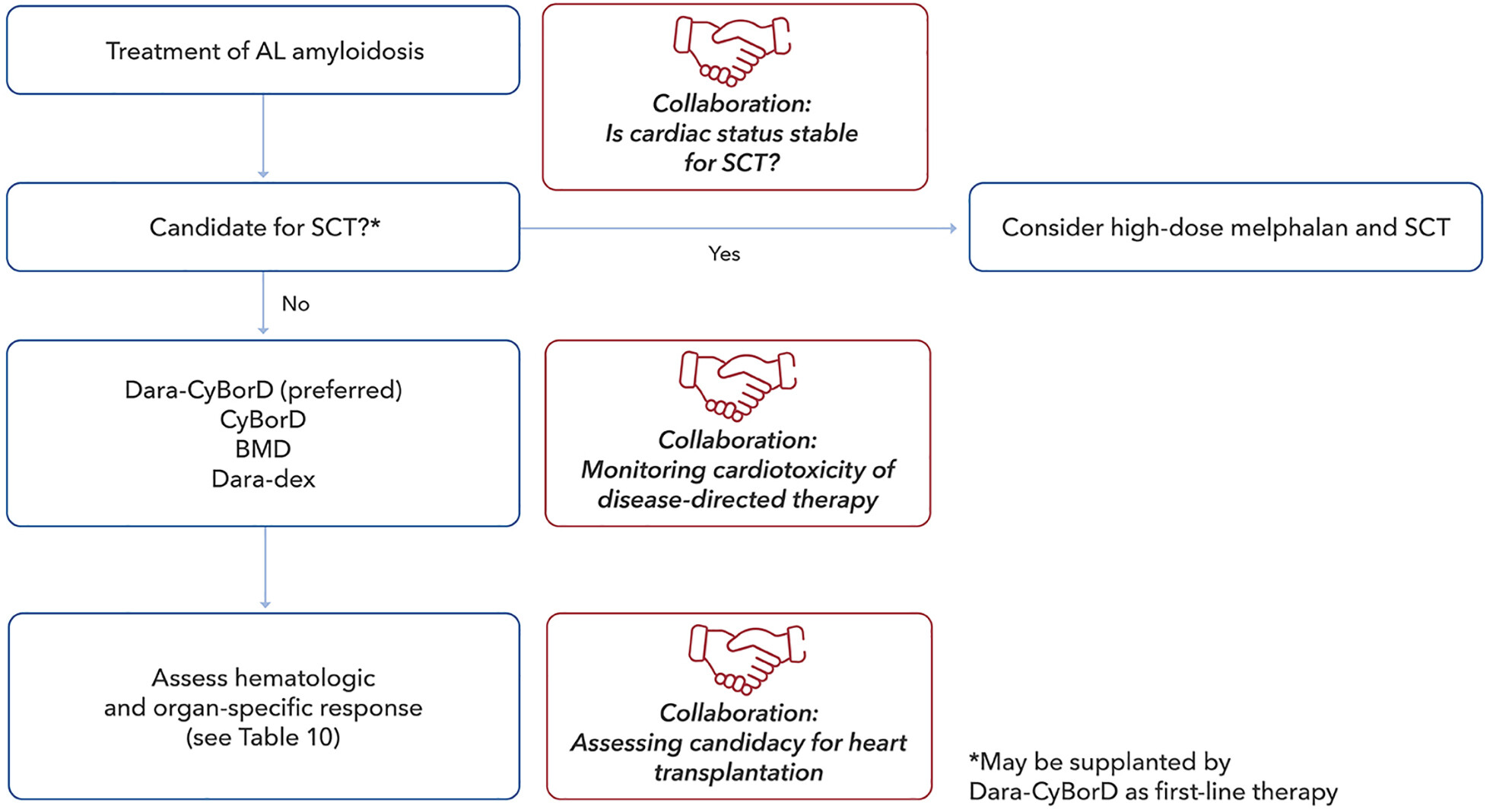 [Speaker Notes: AL = light-chain amyloidosis; BMD = bortezomib-melphalan-dexamethasone; CyBorD = cyclophosphamide, bortezomib, and dexamethasone; Dara = daratumumab; dex = dexamethasone; SCT = stem cell transplantation.]
CARDIOTOXICITIES:
1.	Bortezomib (Proteosome inhibitor)- Grade 3 HF in 6.4%, >10% decrease in LVEF in 23%
2.	Cyclophosphamide:
Myocarditis, myopericarditis, pericardial effusion, including cardiac tamponade, and heart failure
Supraventricular arrhythmias (including AF and flutter) and ventricular arrhythmias (including severe QT prolongation associated with ventricular tachyarrhythmia)
Risk of cardiotoxicity may be increased with high doses of cyclophosphamide, in patients with advanced age, and in patients with previous radiation treatment to the cardiac region and/or previous or concomitant treatment with other cardiotoxic agents
3.	DARATUMUMAB: (Anti CD-38)
Cardiac failure in 12%, grade 3-4 in 6%
Cardiac arrhythmia in 8%, grade 3-4 in 2%
AF in 6%, grade 3-4 in 2%
4.	Melphalan- No cardiotoxicity
Criteria for haematologic & organ response
HAEMATOLOGIC RESPONSE: Negative SIFE & UIFE [+] Either a FLC ratio within the reference range or an uninvolved FLC concentration greater than the involved FLC concentration with or without an abnormal FLC ratio
CARDIAC RESPONSE: Decrease in NT-proBNP by >30% and <300 ng/L (if baseline NT-proBNP >650 ng/L)
RENAL RESPONSE: At least 30% decrease in proteinuria or drop below 0.5 g/24 h, in the absence of kidney progression, defined as a >25% decrease in Egfr
HEPATIC RESPONSE: 50% decrease in abnormal ALPvalue or decrease in radiographic liver size by ≥2 cm
TREATMENT OF ATTR-CA
ASO:
Eplontersen

SiRNA:
Vutrisiran
Patisiran
TTR Silencing/ Knock down
ASO s
siRNAs
CRISPR
TTR Stabilizers
Tafamidis
Acoramidis
Diflunisal
Anti-Amyloid
Green Tea
Doxycycline+TUDCA
[Speaker Notes: CRISPR- clustered regularly interspaced short palindromic repeat, TUDCA- tauroursodeoxycholic acid
ASO- Antisense oligonucleotide-]
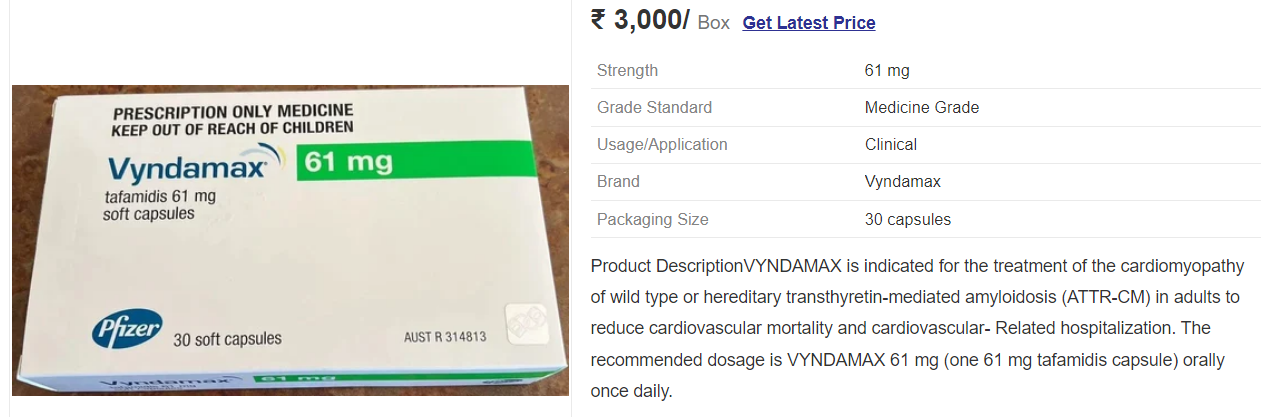 TAFAMIDIS
Delays progression of disease but will not necessarily result in its regression
FDA-approved dosages- tafamidis 61 mg or tafamidis meglumine 80 mg OD
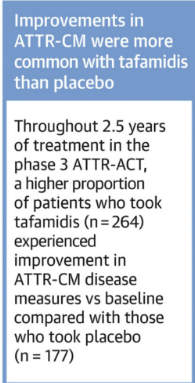 Hanna, M, JACC Adv. 2022 Dec
[Speaker Notes: KCCQ-OS = Kansas City Cardiomyopathy Questionnaire Overall Summary; PGA = patient global assessment
Pooled tafamidis cohort includes patients treated with 80 mg and 20 mg]
PHASE 3 CLINICAL TRIALS (END POINTS)
ATTRIBUTE-CM- Acoramidis
 	Hierarchical combination of all-cause mortality, frequency of CV-related hospitalization, and change from baseline to month 30 of treatment in the total distance walked in 6 min
CARDIO-TTRansform- Eplontersen
	Composite of CV mortality and recurrent CV clinical events up to week 140
HELIOS-B- Vutrisiran
	Composite of all-cause mortality recurrent CV events (CV hospitalizations and urgent HF visits) at 30-36 months
APOLLO-B- Patisiran
	6-min walk distance at 12 months
[Speaker Notes: APOLLO-B = A Study to Evaluate Patisiran in Participants With Transthyretin Amyloidosis With Cardiomyopathy; ATTRIBUTE-CM = Efficacy and Safety of AG10 in Subjects With Transthyretin Amyloid Cardiomyopathy; CARDIO-TTRansform = A Study to Evaluate the Efficacy and Safety of Eplontersen in Participants With Transthyretin-Mediated Amyloid Cardiomyopathy; CV = cardiovascular; HELIOS-B = A Study to Evaluate Vutrisiran in Patients With Transthyretin Amyloidosis With Cardiomyopathy]
EMERGING TREATMENT OPTIONS
AMYLOID NEUROPATHY
GI AMYLOIDOSIS
AMYLOID NEPHROPATHY
ADVANCED HF
PROGNOSIS
MAYO STAGING (ATTRwt-CM)
PARAMETERS & THRESHOLD:
TnT ≤0.05 ng/ML
NT-proBNP ≤3,000 pg/mL
[Speaker Notes: ATTR wild type & variant- UK staging system]
Mayo 2004 With European Modification (AL-CM)
PARAMETERS & THRESHOLD:
TnT ≥0.035 mcg/L [OR] TnI ≥0.1 mcg/L/ [OR] High-sensitivity TnT ≥50 ng/L
NT-proBNP ≥332 ng/L
THANK YOU